コパン大垣
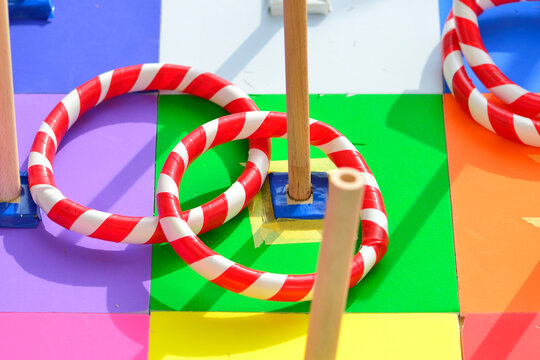 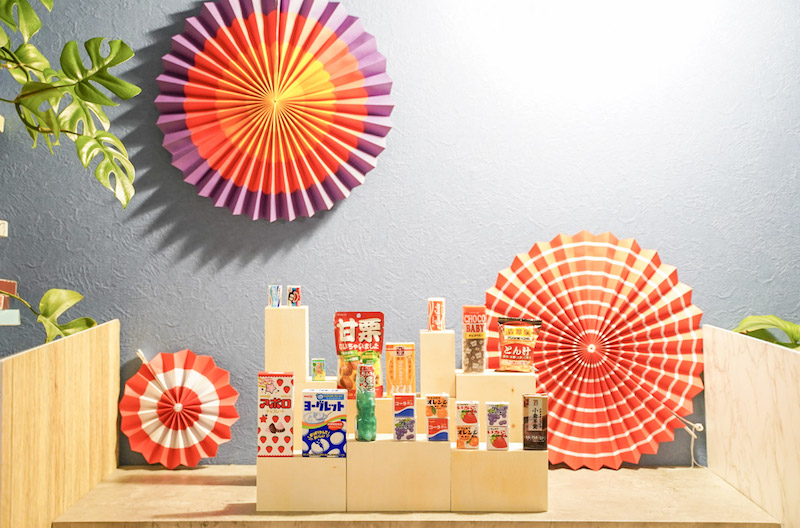 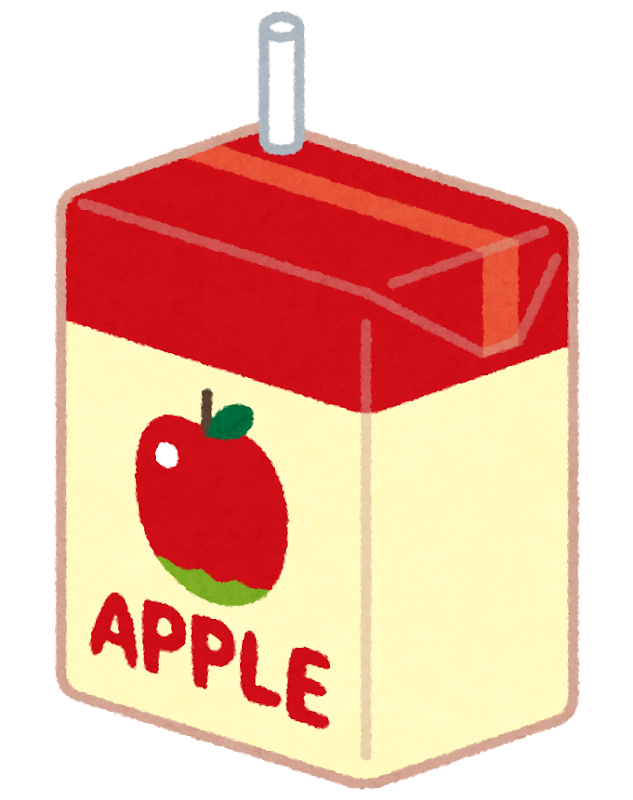 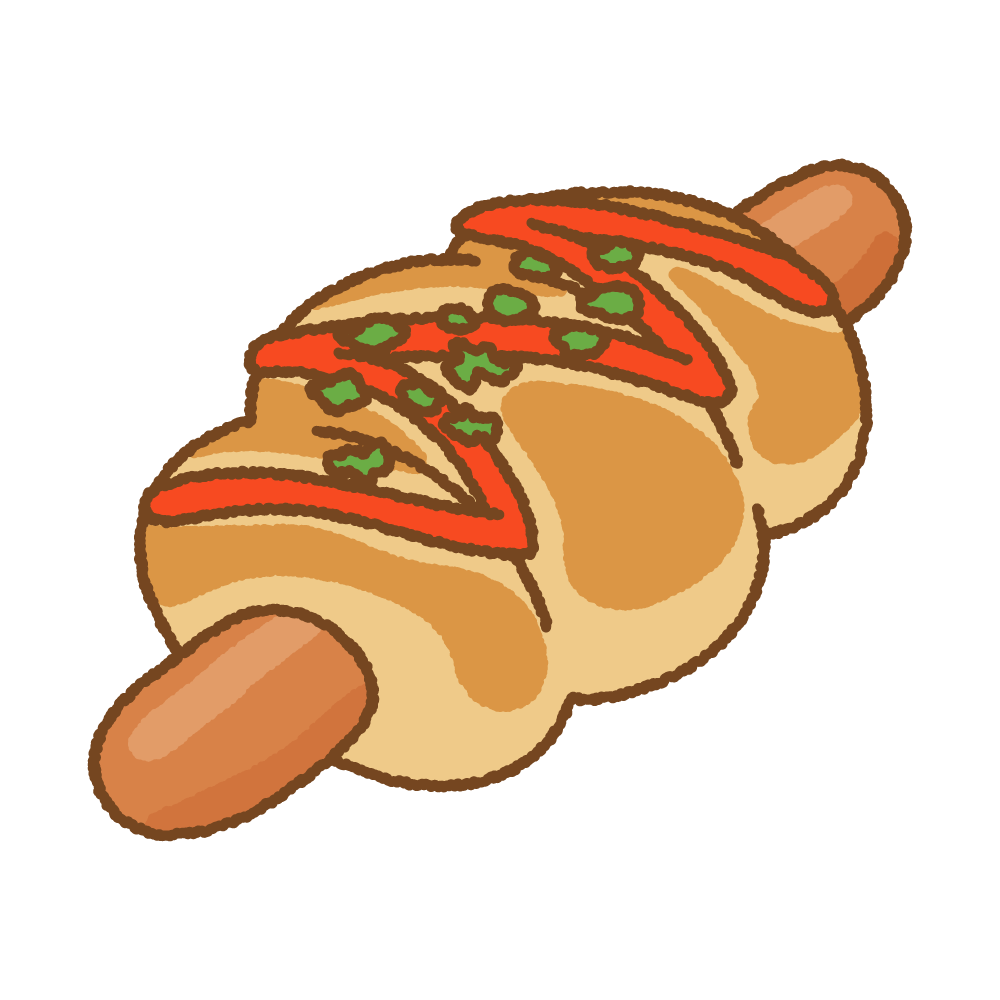 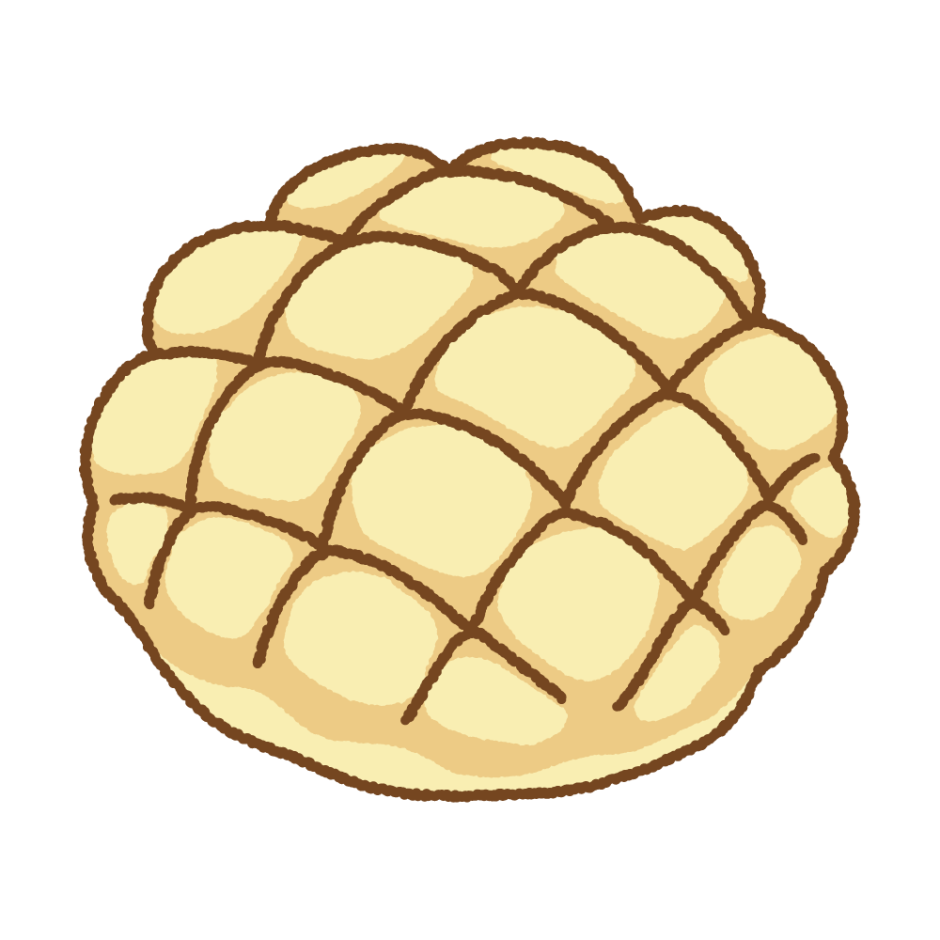 軽食付きコパン屋台！
日時　　：7月27日(日)15:00-18:00
定員　　：30名
対象　　：年長～(一般参加可)
参加費　：3,960円(税込)
申込開始：7月2日(水)10:00～
入金締切：7月16日(水)19:00
持ち物　：プール用具一式、飲み物
　　　　　景品入れバッグ
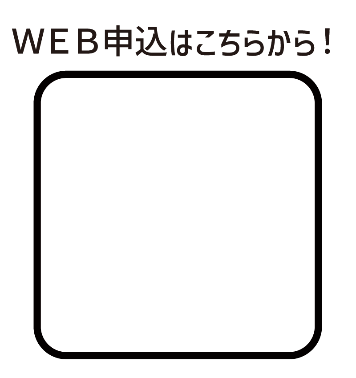 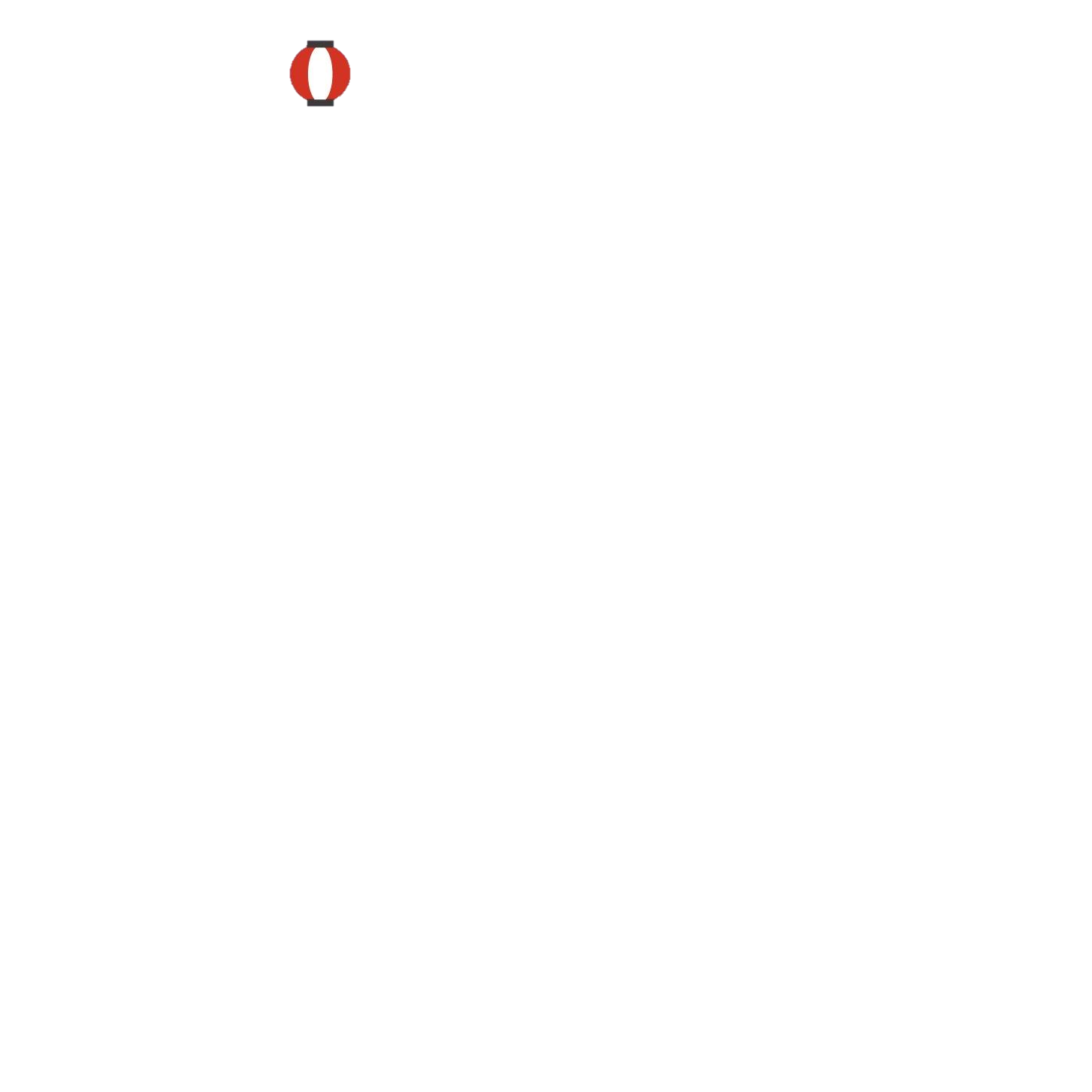 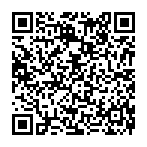 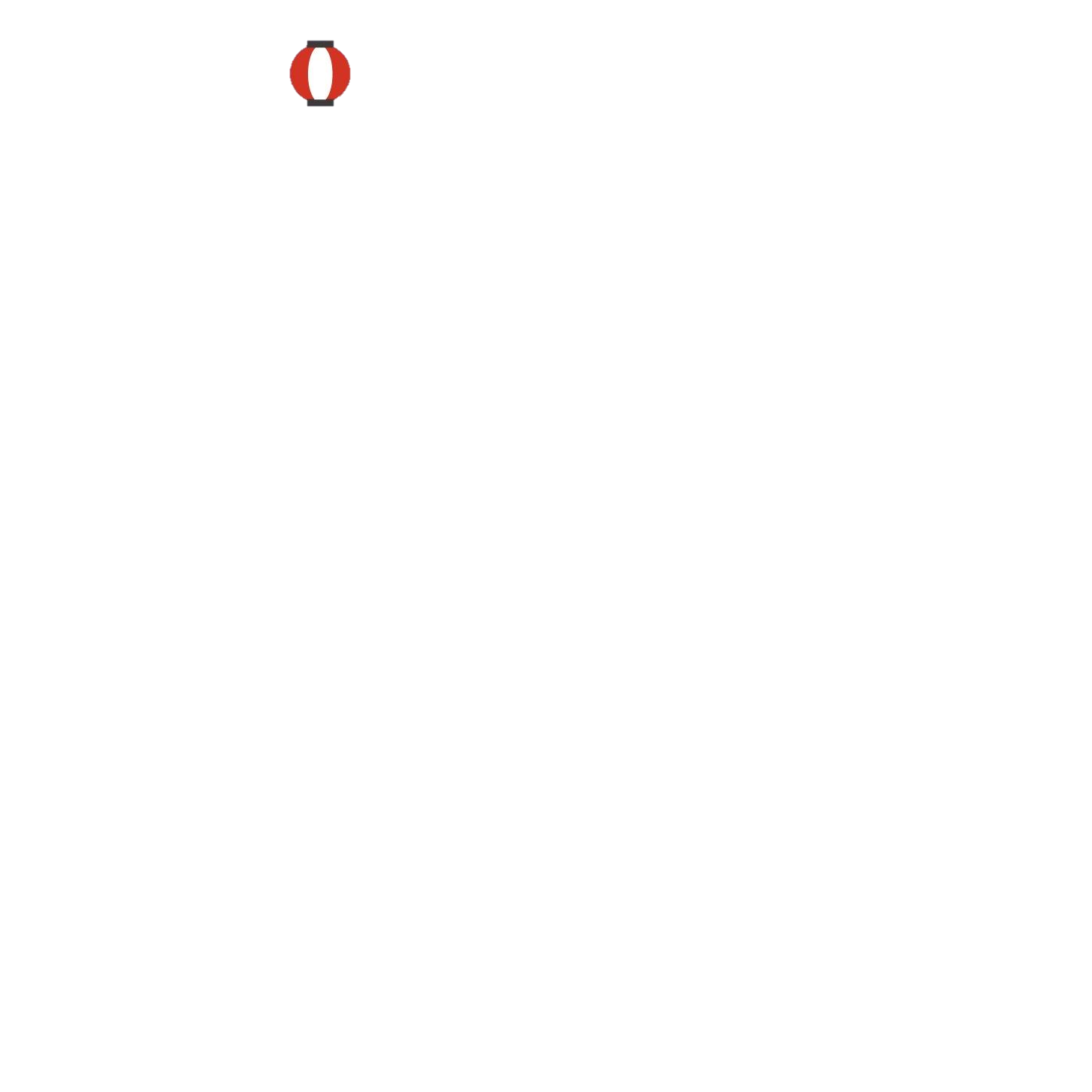 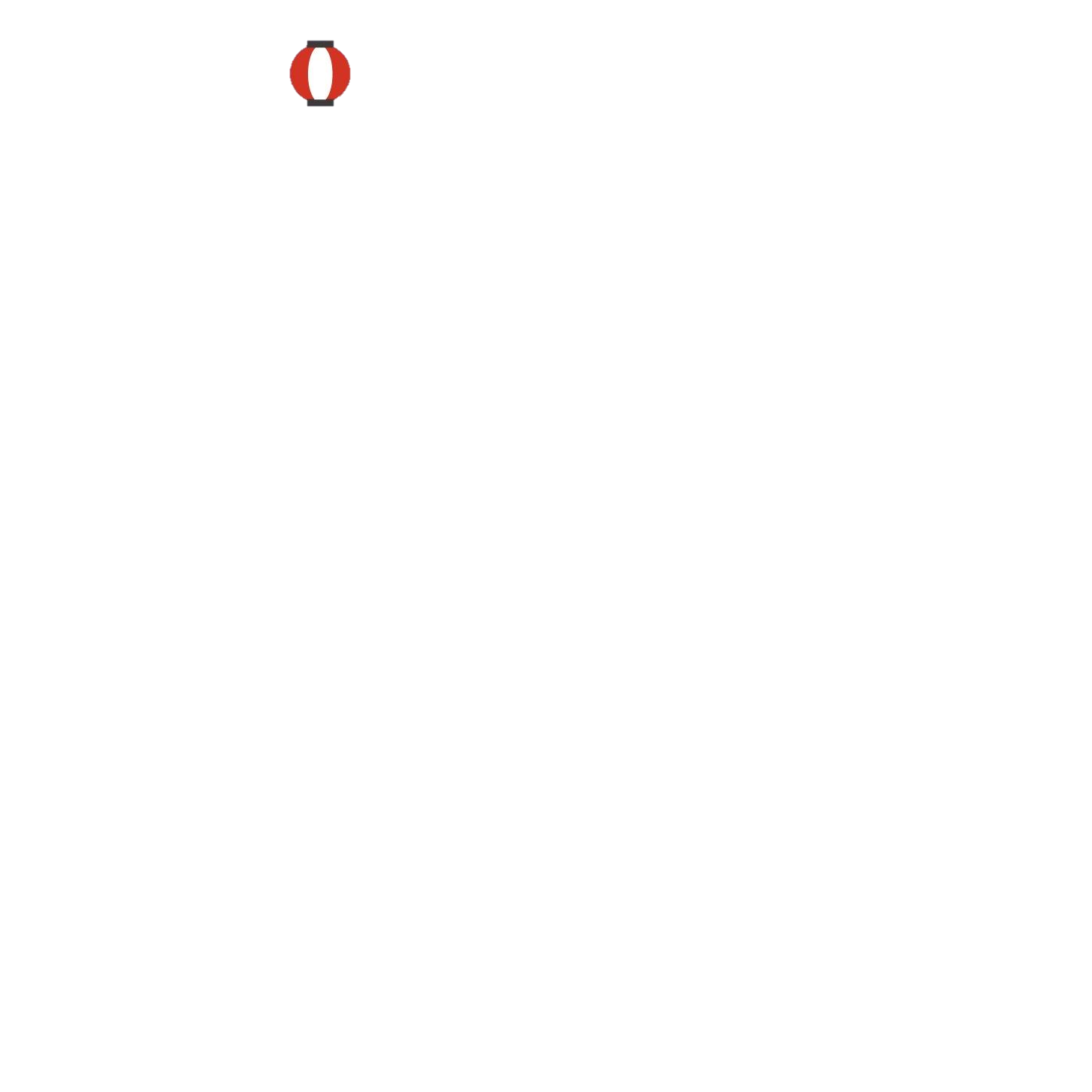 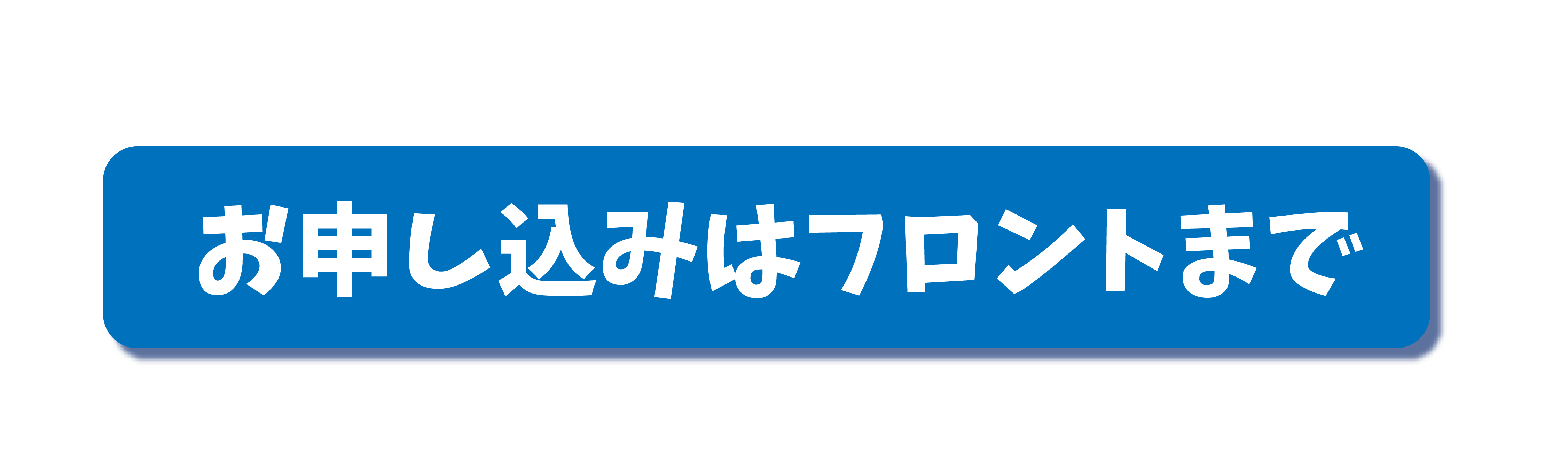 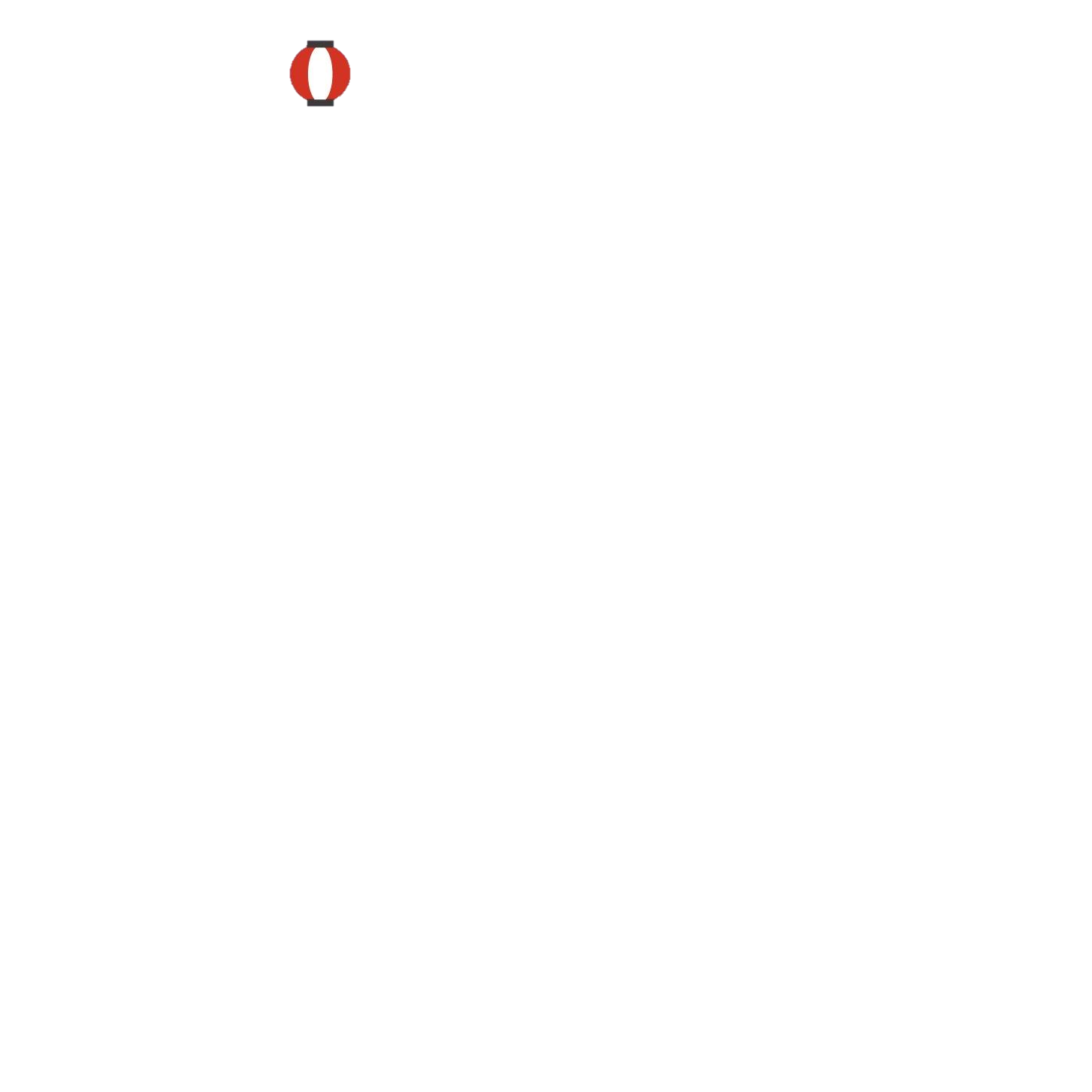 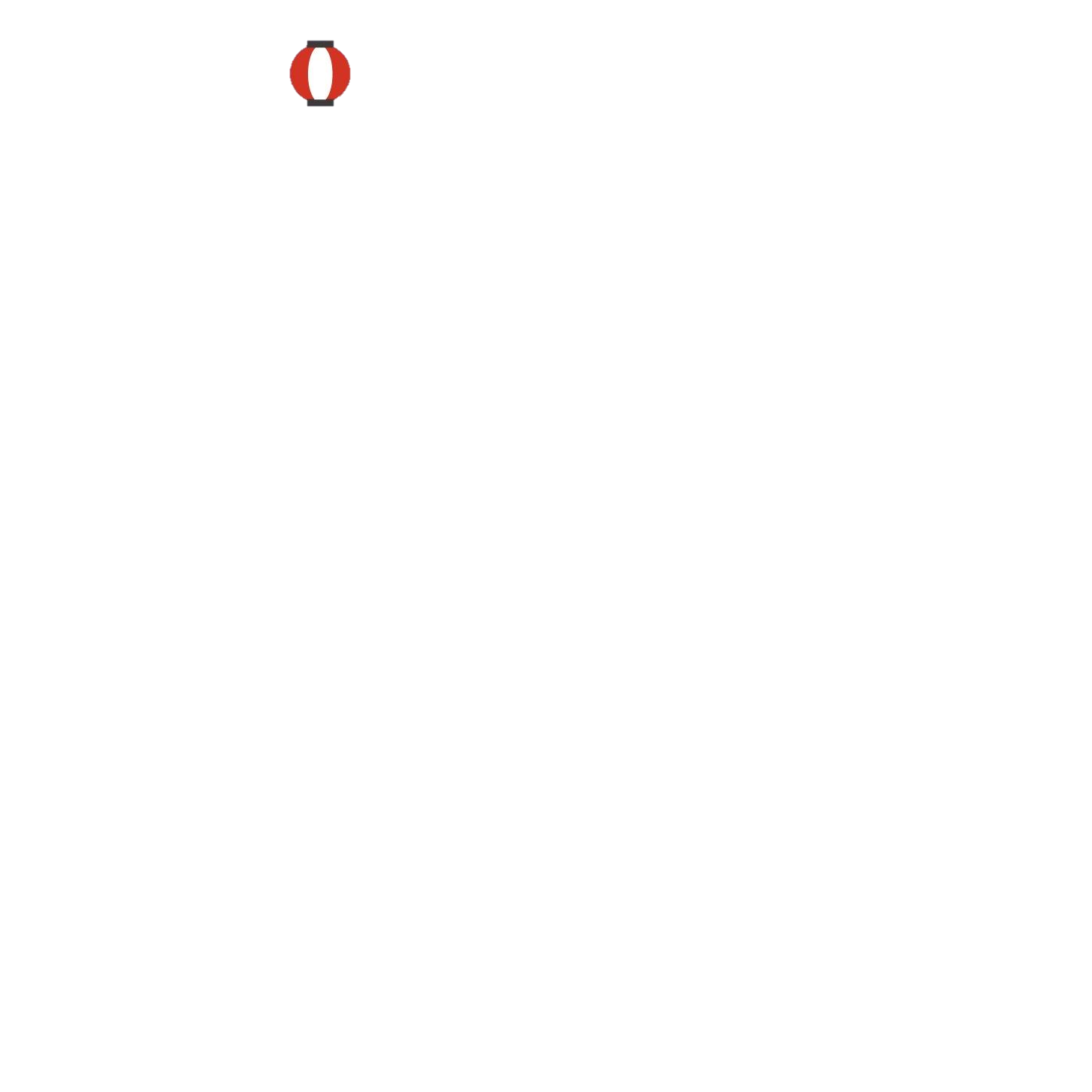 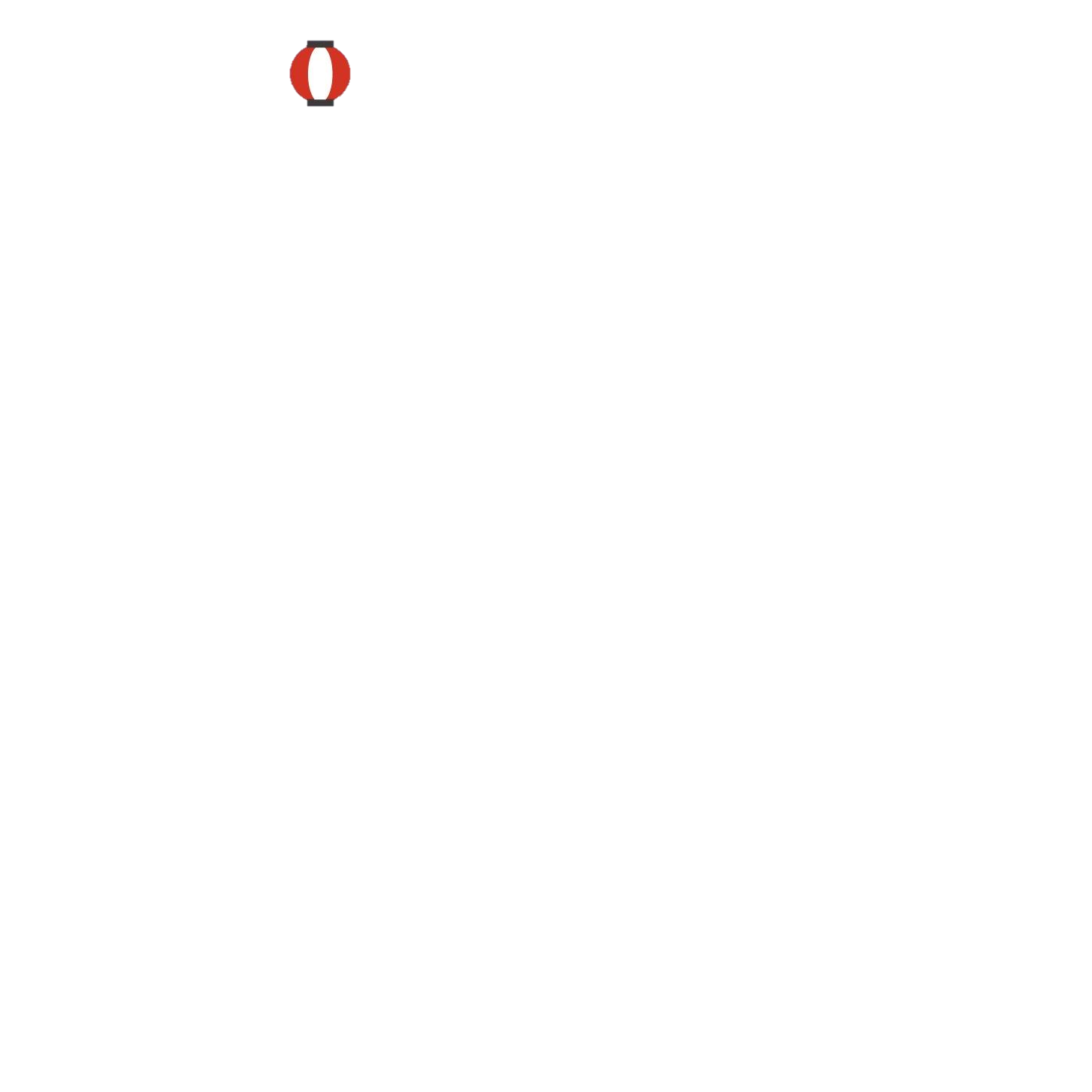 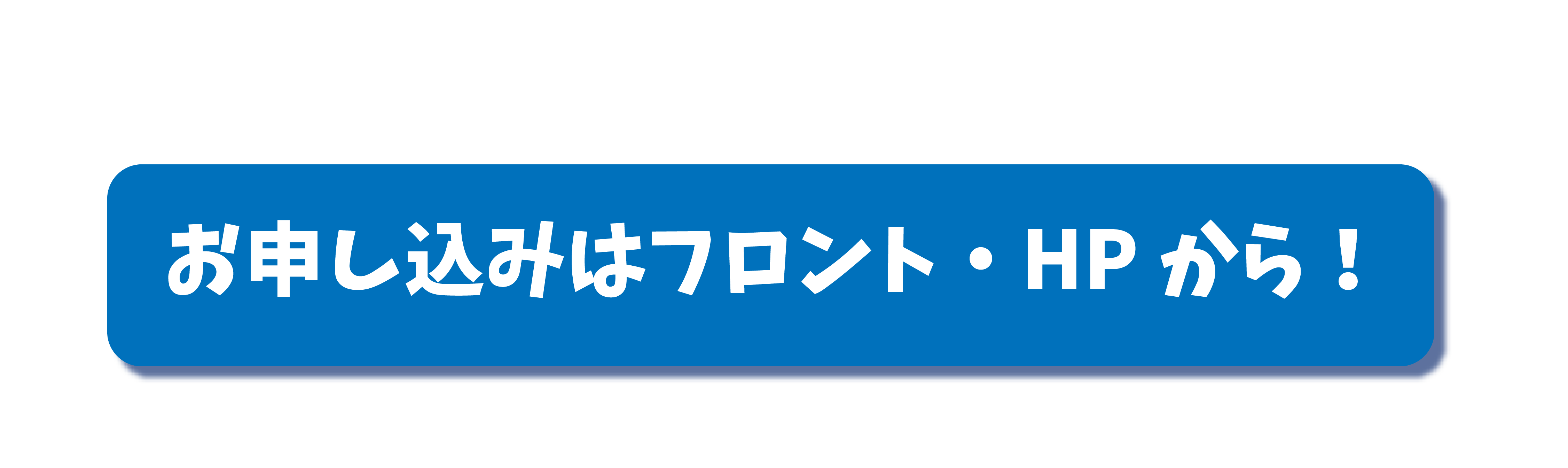 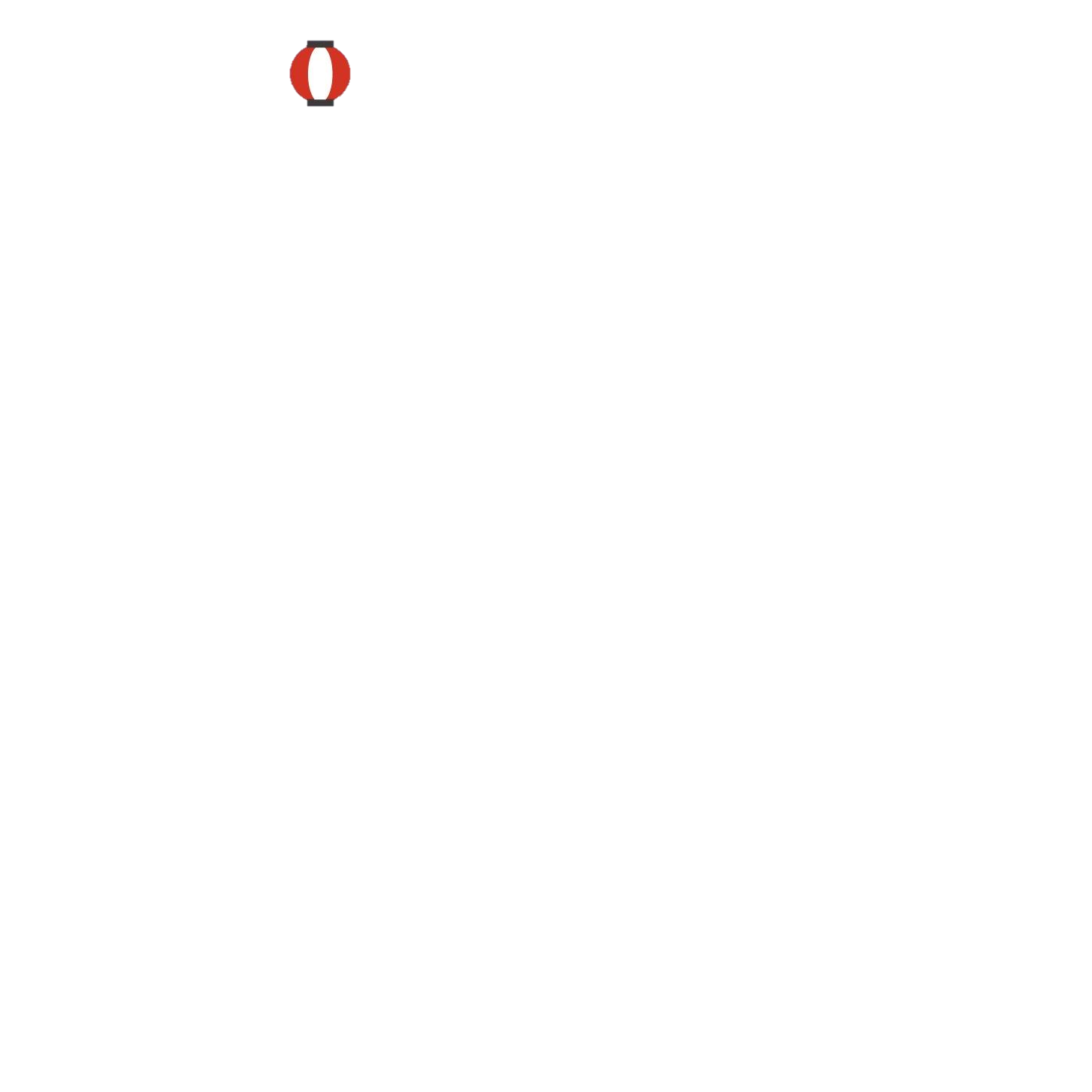 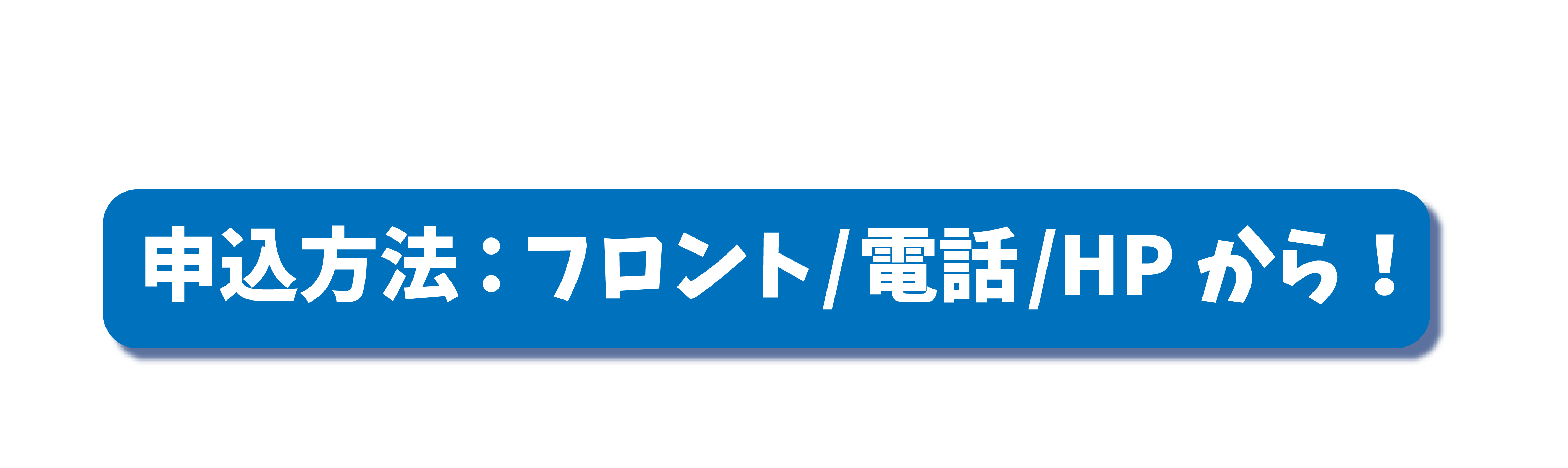 コパンスポーツクラブ大垣　TEL：0584-83-3623